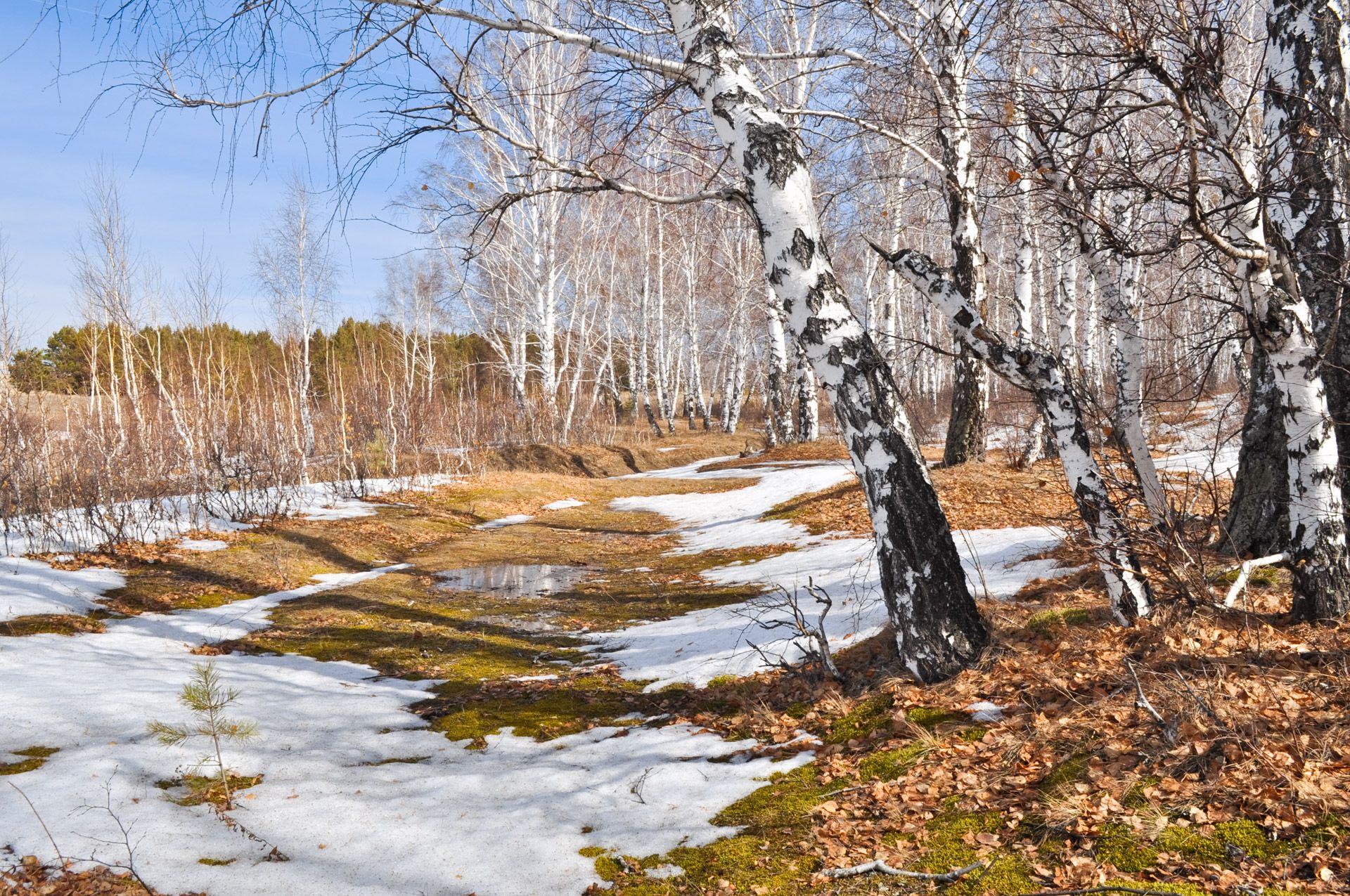 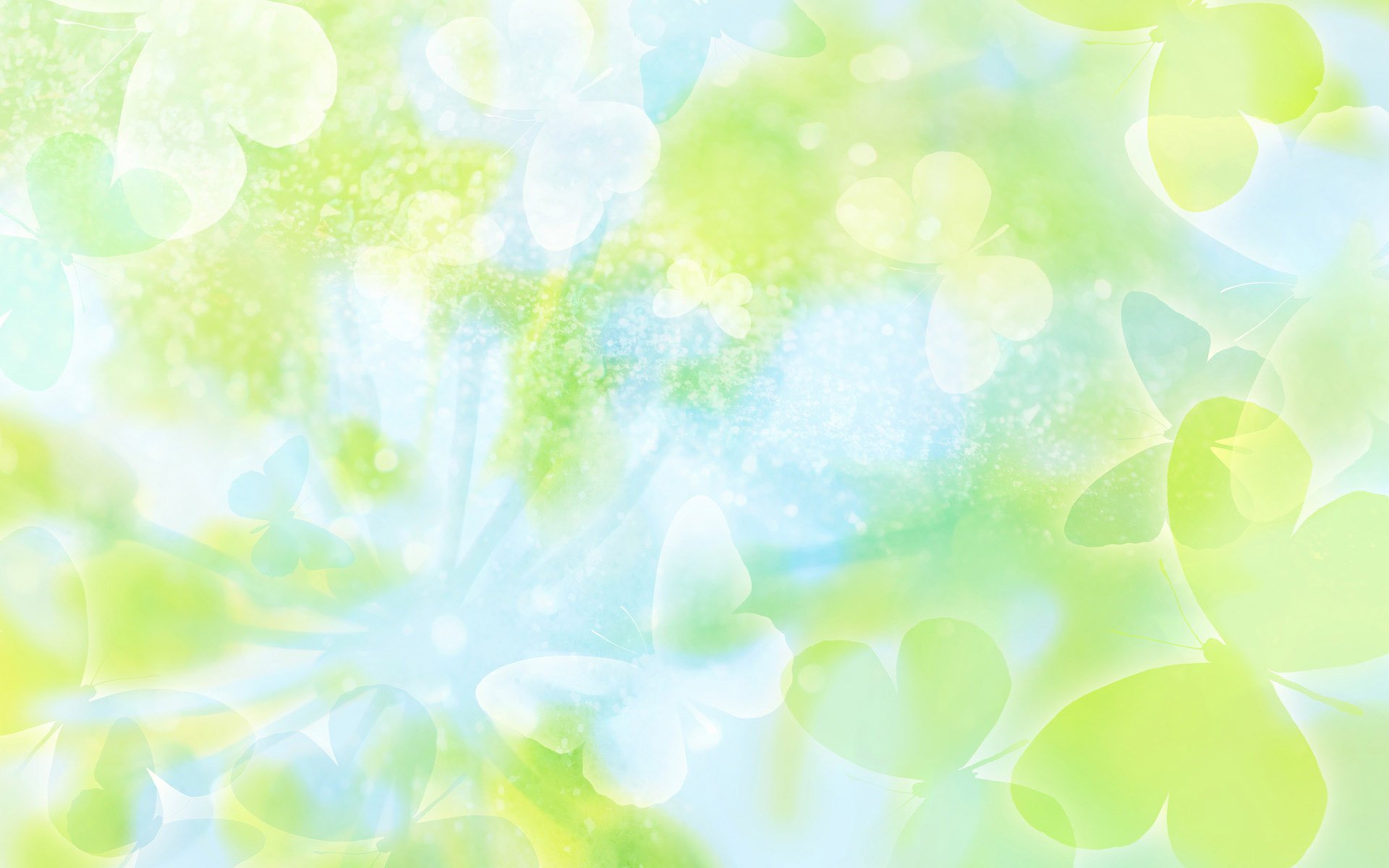 Словно праздничный салют,
В палисадниках цветут.
Нам весною так желанны
И нарциссы, и...
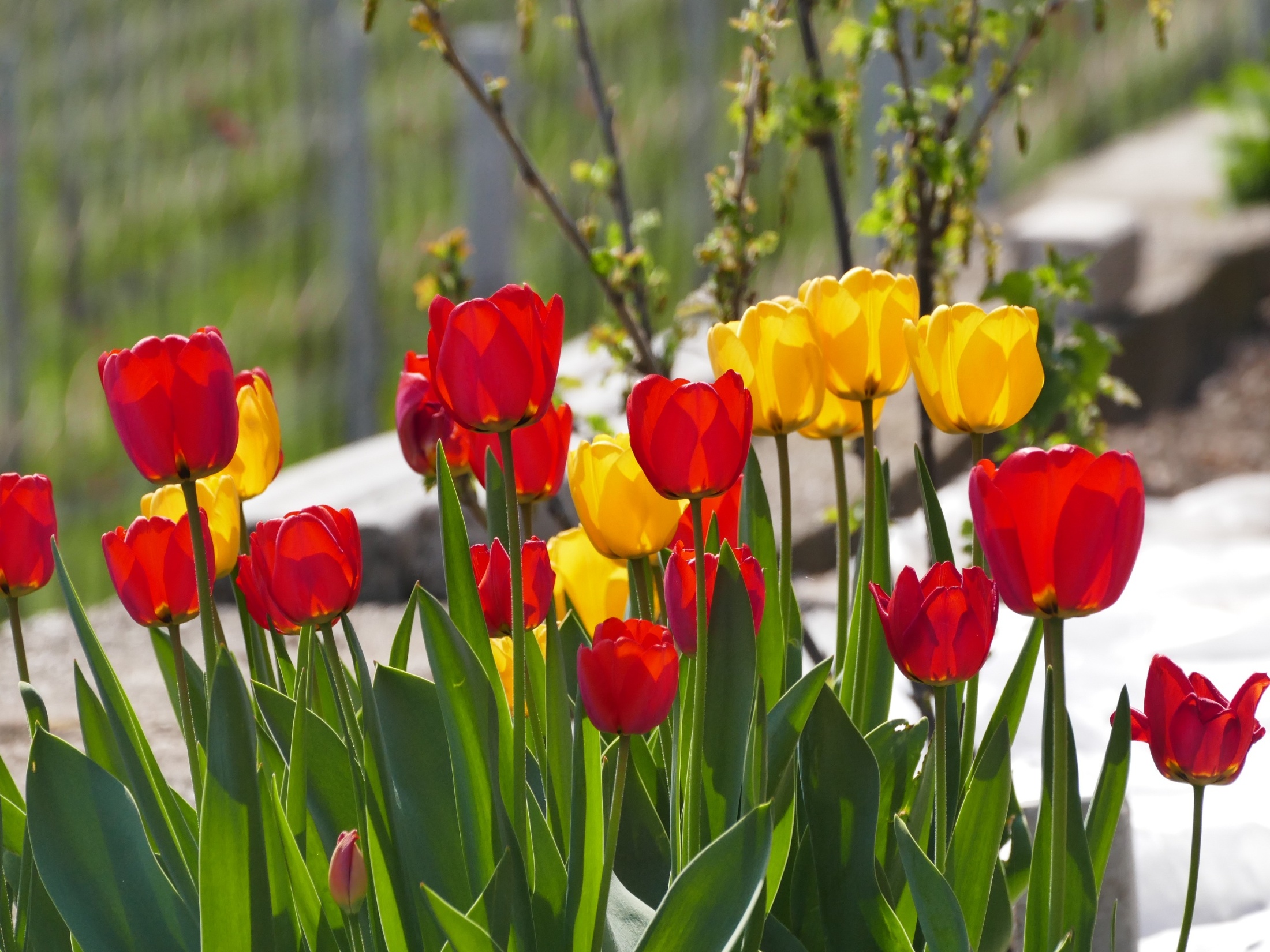 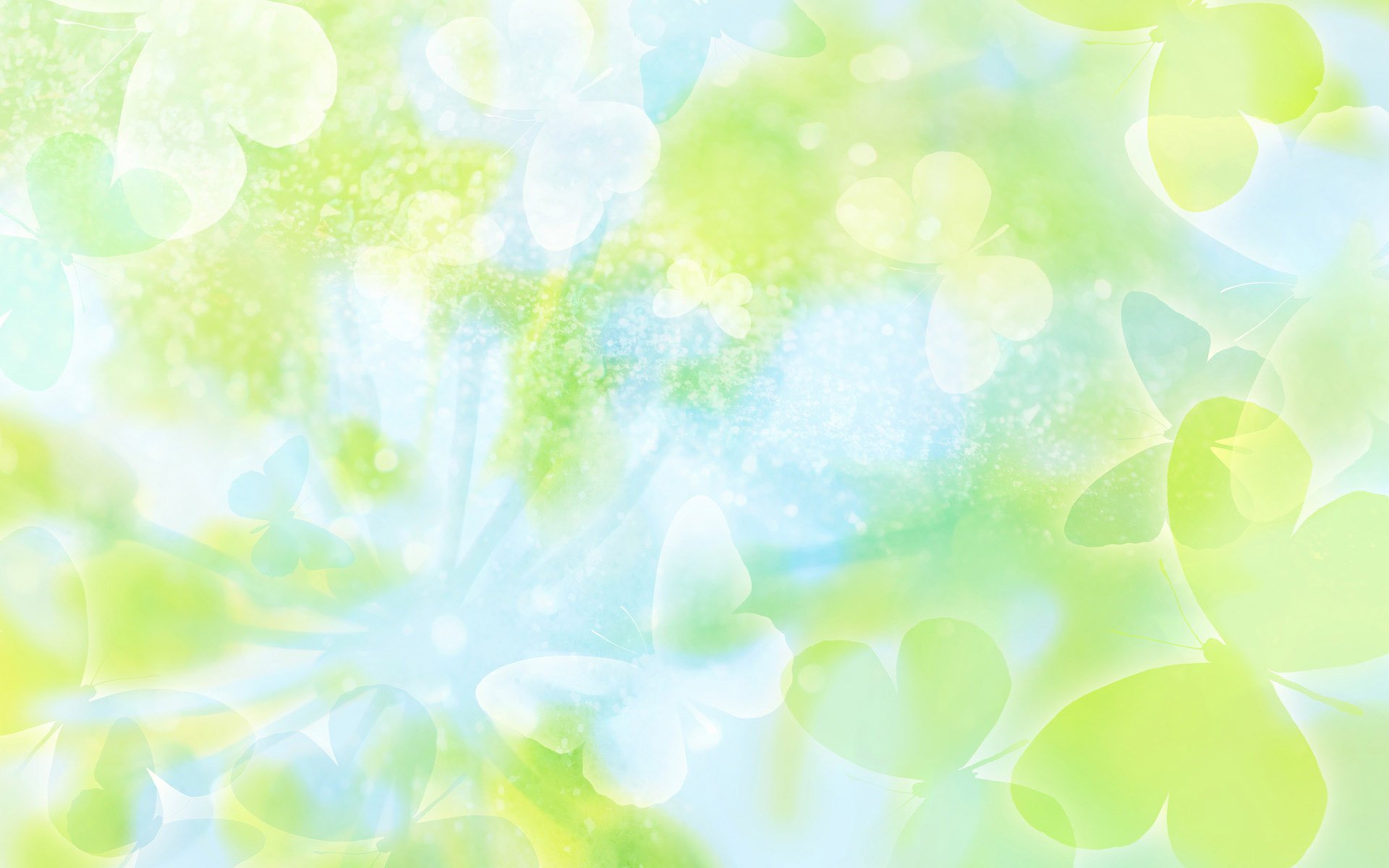 На зелёном шнурочкеВисят белые звоночки.
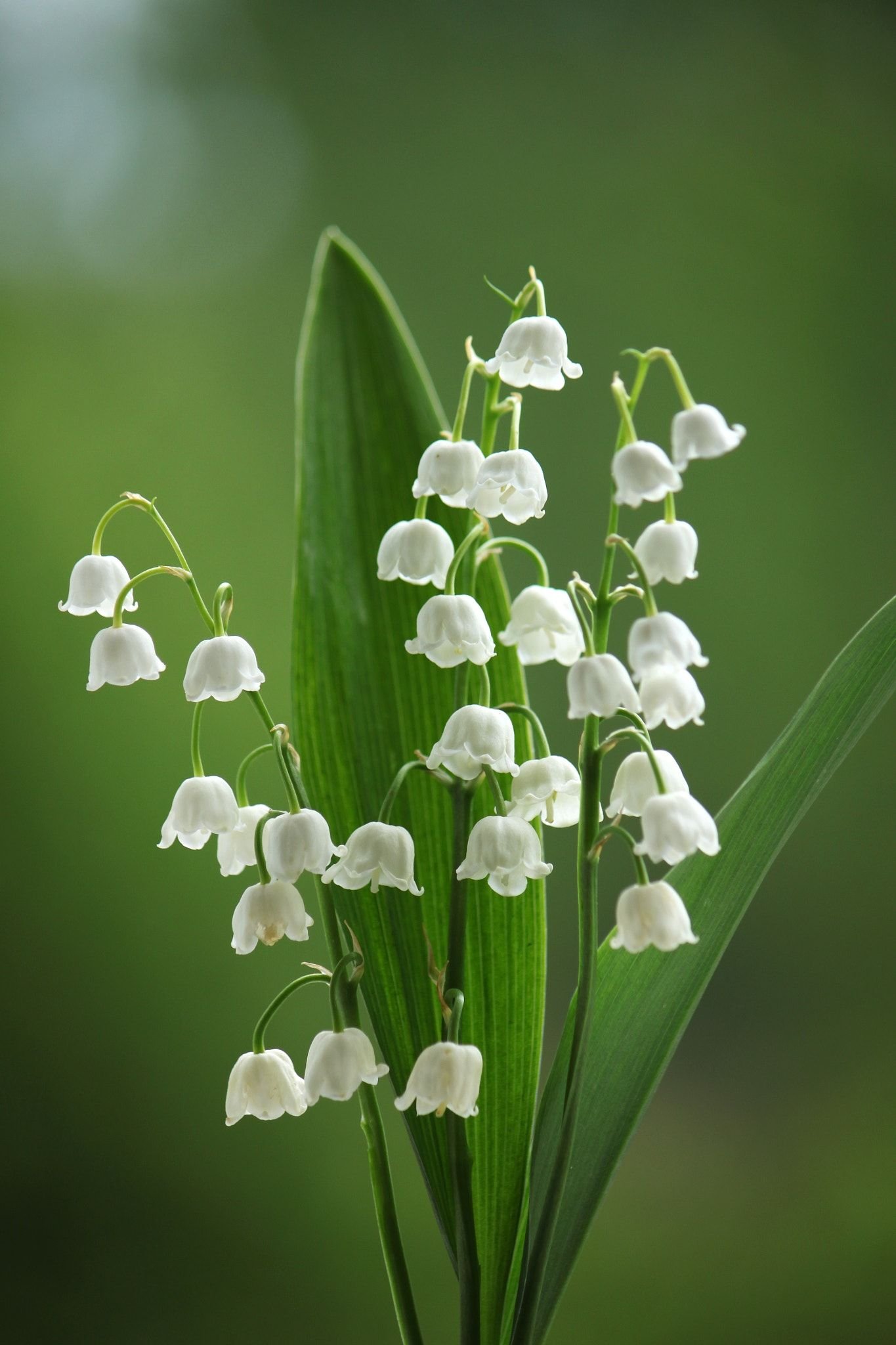 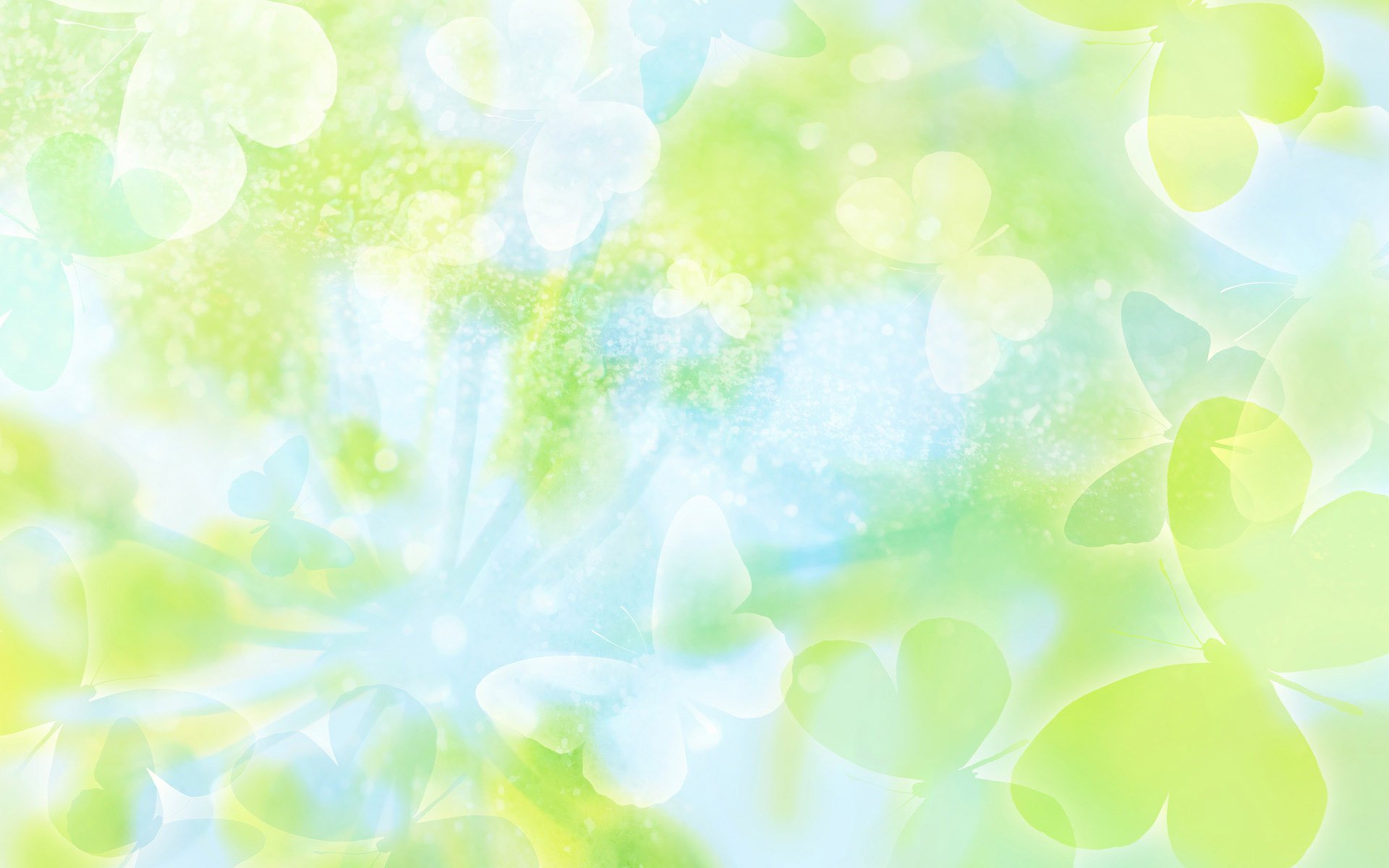 На лесной проталинке
Вырос цветик маленький.
Прячется в валежник
Беленький …
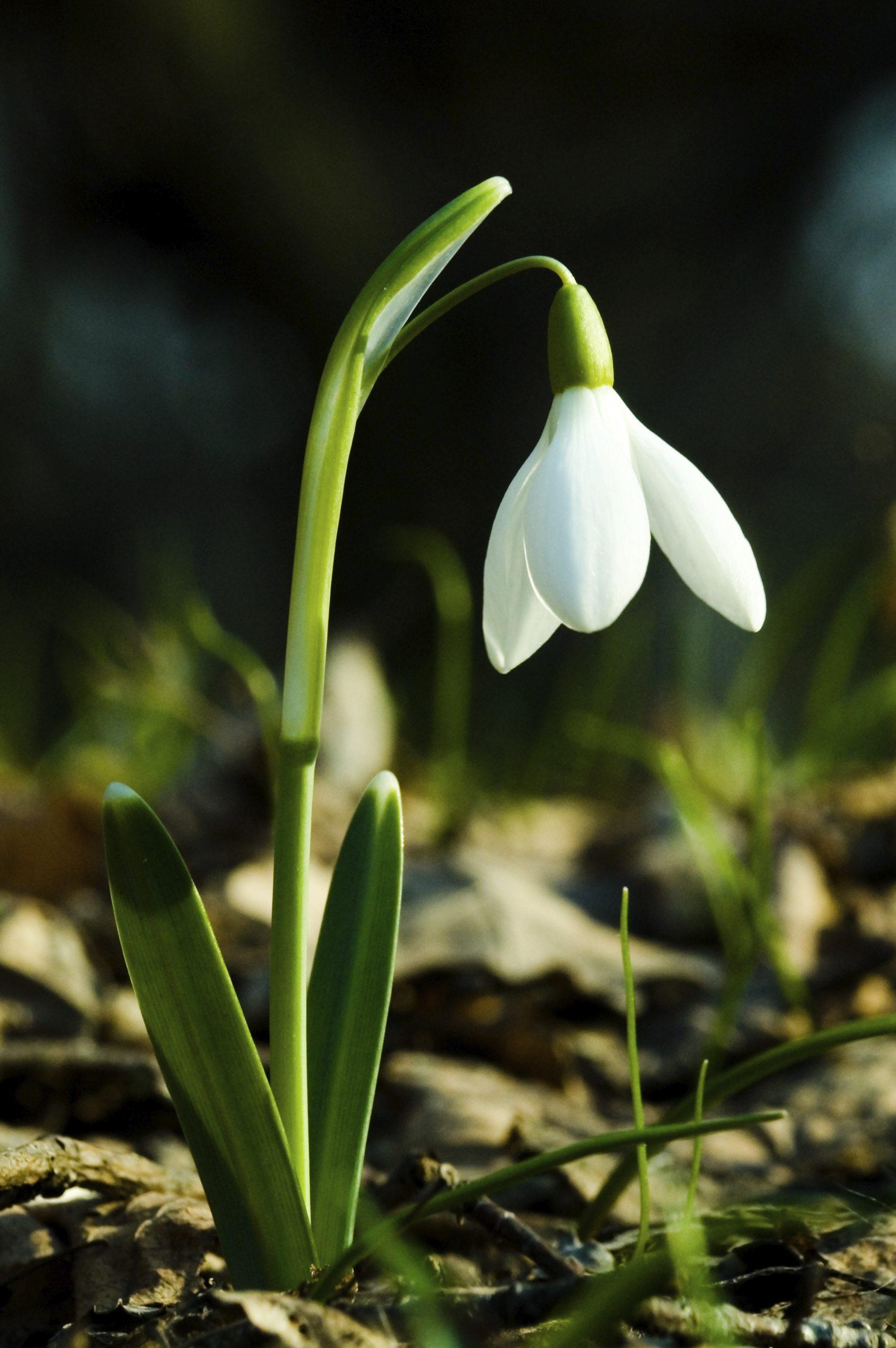 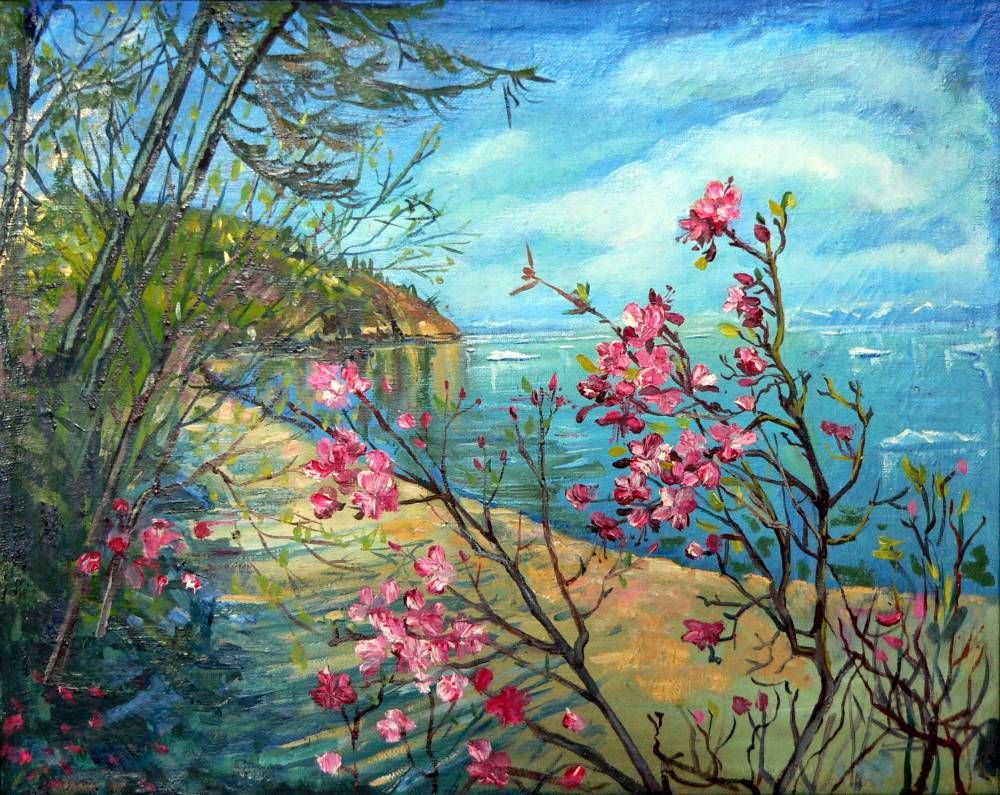 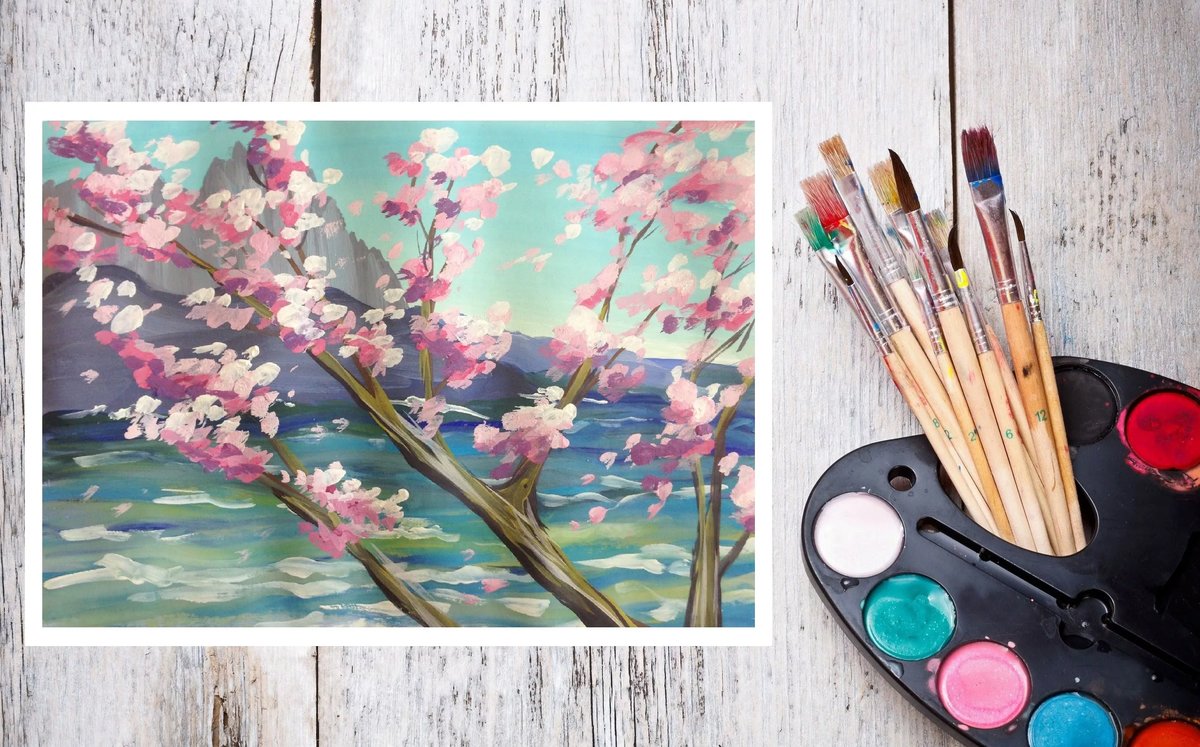